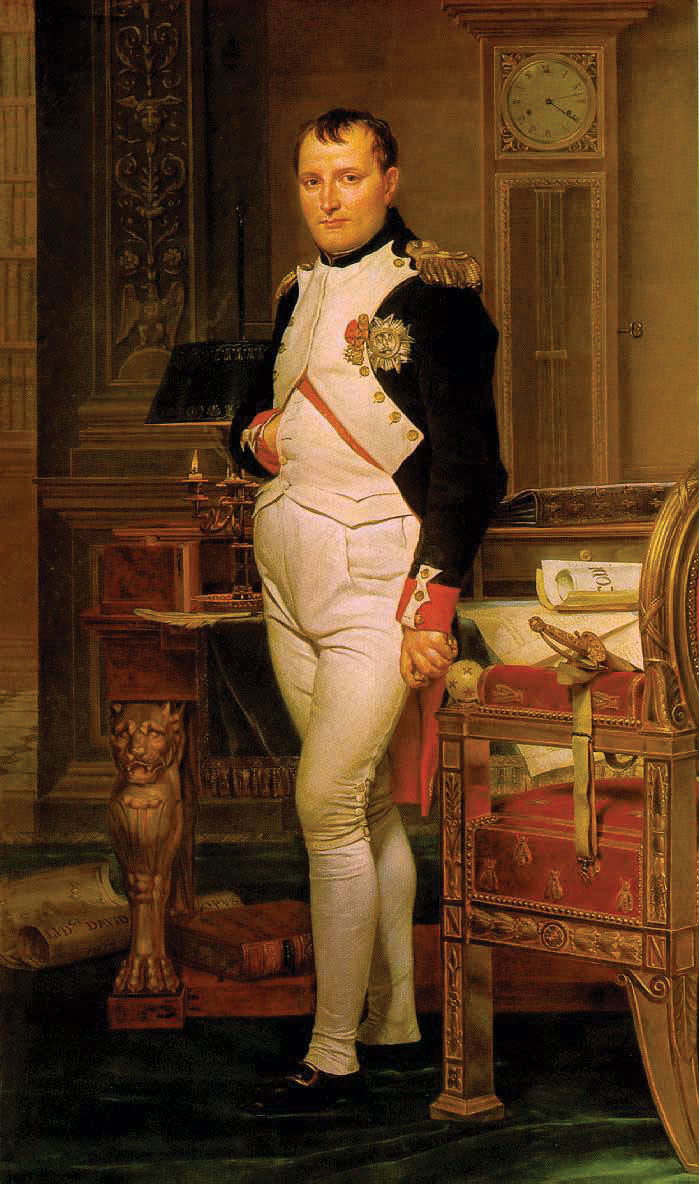 Napoléon Empereur Français
1. Décrivez cette personne.  Qu’est-ce que vous savez sur sa vie?
2. Quelles choses est-ce qu’il a faites pour aider la France ?  Est-ce qu’il y a encore des traces de lui aujourd’hui en France (le gouvernement, les lois, bâtiments, etc.).
3. Selon vous, pourquoi il a eu beaucoup de succès ?  Pourquoi il a été vaincu à la fin ?
4. Comment un(e) américain(e), quels sont les stéréotypes que nous apprenons de lui ?  Est-ce que c’est vrai ?
5. Comment s’est terminée sa vie ?
Un château honté?
1.   Qui était Français-René de Châteaubriand ?  Comment était sa vie ?
2.  Dans l’histoire de « Les soirées d’hiver au château de Combourg » comment était cette expérience avec sa famille.  Comment était le comportement de chacun et pourquoi ?
3.  Décrivez la scène après le père allait se coucher.
4.  Qui hantait le Château de Combourg ?  Décrivez le spectre.
5.  Est-ce que Châteaubriand avait peur ?  Pourquoi ?  Qu’est-ce qu’il a appris de ses expériences-là ?
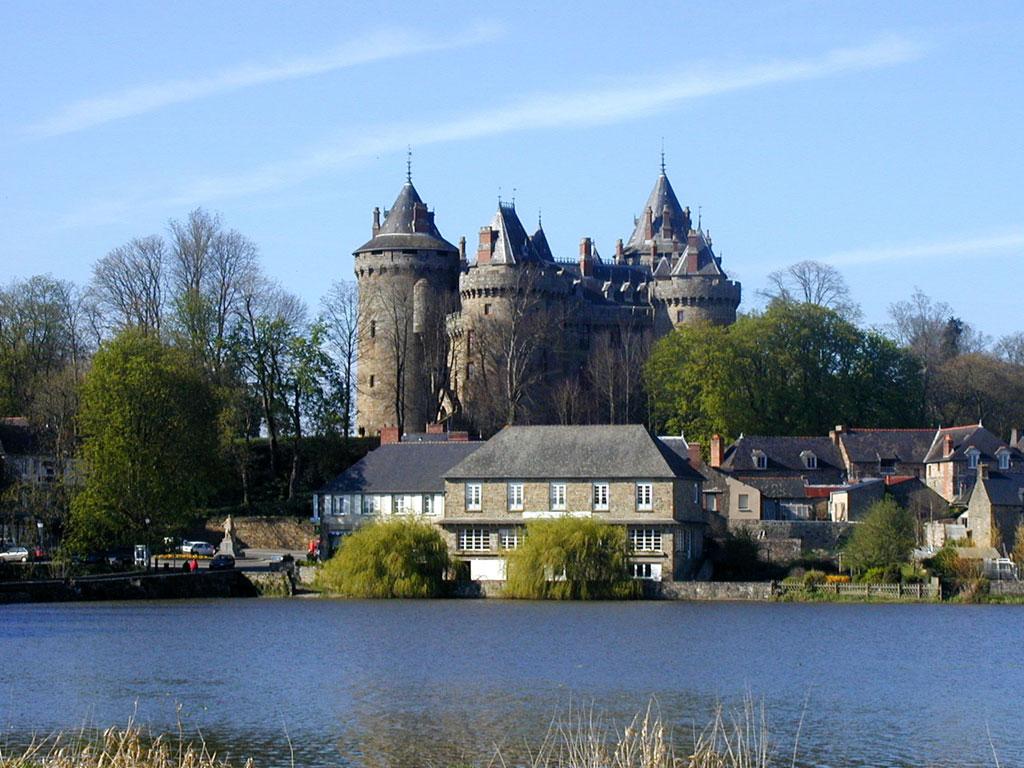